ECE 6345
Spring 2024
Prof. David R. Jackson
ECE Dept.
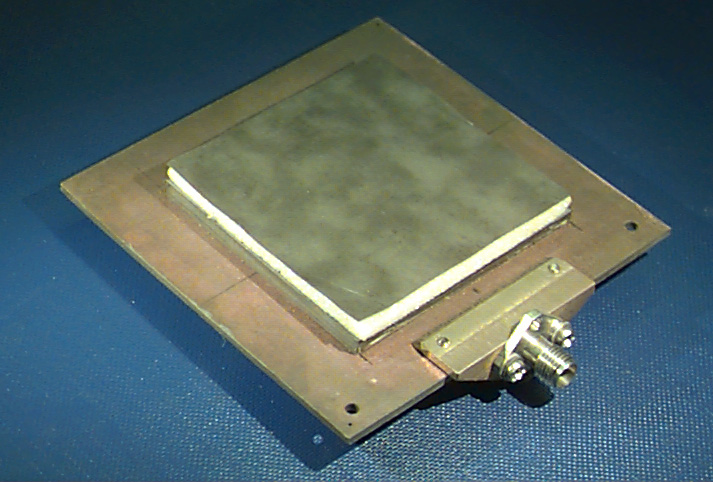 Notes 14
1
Overview
In this set of notes we perform the algebra necessary to evaluate the p factor in closed form (assuming a thin substrate) and to simplify the final result.
2
Approximation of “p”
From Notes 13 we have:
3
Approximation of “p” (cont.)
Assume
Then we have (from Notes 12):
This implies that the patch is fairly small (high permittivity substrate) or that the angles of significant radiation are small.
Also assume that
Then we have:
4
Approximation of “p” (cont.)
We then have:
Therefore
Note: The p factor is now only a function of the patch dimensions – not the substrate.
5
Approximation of “p” (cont.)
The patch space (array) factor is:
or
Recall:
or
6
Approximation of “p” (cont.)
In the denominator of the p expression we have this integral:
7
Approximation of “p” (cont.)
Hence, we have:
Using
and factoring out a ( /2)-4, we then have
8
Approximation of “p” (cont.)
Next, use [Abromowitz & Stegun]:
for
Note: These are not Taylor series, but are approximations that are more uniformly accurate over the entire range.
where
9
Approximation of “p” (cont.)
The cosine term may thus be approximated as:
where we have used use a Taylor series for
We then have (keeping terms up to x4):
10
Approximation of “p” (cont.)
Define:
The numerical values are:
Then
11
Approximation of “p” (cont.)
We then have:
12
Approximation of “p” (cont.)
Take the squares, and the neglect the following terms:
We then have:
13
Approximation of “p” (cont.)
Next, after multiplying the two terms in square brackets together, we also neglect the following terms:
We then have:
14
Approximation of “p” (cont.)
Expanding, we have:
15
Approximation of “p” (cont.)
All of the  integrals may now be done in closed form:
16
Approximation of “p” (cont.)
All of the   integrals may also be done in closed form:
17
Approximation of “p” (cont.)
This yields:
18
Approximation of “p” (cont.)
Simplifying, we obtain
19